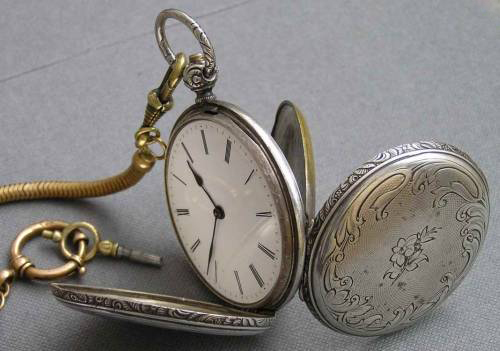 Наука история. Этапы развития исторического знания
Разработал учитель истории 
ГБОУ СОШ №2088 «Грайвороново»
Трофимова Вера Сергеевна
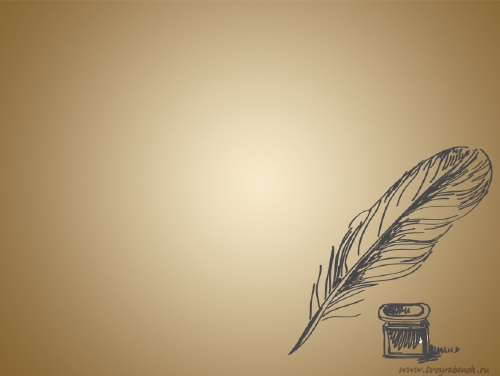 1. Определение понятия истории:
1) история - процесс развития человеческого общества или личности во времени;
2) история - наука, изучающая этот процесс. Она зародилась в Греции около 3 тыс. лет назад.
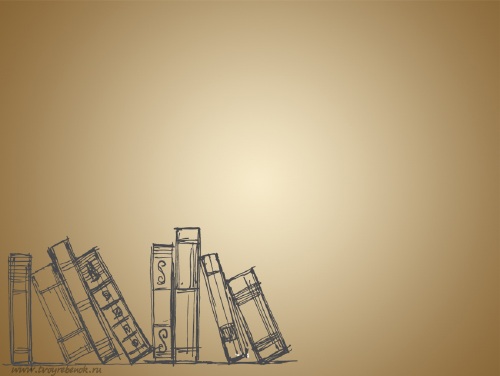 Предметом исторической науки является прошлое человеческого общества во всем его многообразии и конкретности, которое мы изучаем с целью познания настоящего и определения перспектив будущего.
Основные функции исторического сознания:
Историческое сознание - это совокупность представлений, присущих обществу как целому и составляющим его социальным группам о своем прошлом и настоящем человечества.
Функция связи прошлого с настоящим. В историческом сознании хранится и обрабатывается опыт людей. 
Социальная память. 
Социальное предвидение - на основе анализа исторического процесса возможно определение перспектив развития. 
Мировоззренческая функция. 
Воспитательная функция.
3. Концепция исторического процесса - это философские теории, определяющие общие закономерности исторического развития. 
Циклическая концепция - исторический процесс рассматривается как смена циклов, как прогрессивное движение по кругу: например, представление о золотом веке.
2) Крестьянская концепция - в основе лежит представление о постоянной и необходимой связи человека с Богом, исторический процесс предопределяется божественным замыслом (провиденцио) и направлен к заранее определенной цели - царству божьему. Эсхатология - учение о конце света.
2) Всемирная историческая концепция исторического процесса (XIX век) - стадиальные концепции:
а) в истории существуют объективные закономерности;
б) в своем развитии человеческое общество проходит через определенные ступени, стадии. 
в) стадии едины для всех народов все зависимости от географических и временных рамок их существования.
Формационный подход К. Маркса
По Марксу основным фактором развития является социально-экономический, ключевое понятие - формация. Формация - это социально-экономическая организация общества, складывающаяся на определенном этапе развития человечества. 
а) первобытно-общинный строй;
б) рабовладельческий;
в) феодальный;
г) капиталистический;
д) коммунистический.
Тип формации определяется на основании существующего в ней способа производства. 
Способ производства формирует экономический базис общества, на основании которого развивается надстройка - комплекс характеристик (социальных, культурных и пр.). Переход - неизбежно революционным путем, когда власть захватывают собственники нового производства.
Идеологическая надстройка
культура

          политика

       социальные   
         отношения

         

     экономика
Базис
Цивилизационный подход
Основан на многовариантности путей развития общества и индивидуального своеобразия каждого из них. 
Цивилизация – это своеобразие материальной, социальной и духовной жизни народов на определенном этапе развития
1) Концепция локальных цивилизаций (Н. Я. Данилевский А.Тойнби) существует множество независимых друг от друга цивилизаций.
2) Стадиальная теория (О. Тоффлер, Х. Ростоу) человечество проходит единый процесс развития (доиндустриальный, индустриальный и постиндустриальный)
Принципы исторического исследования
это исходные способы истолкования исторического материала. В качестве основных принципов можно выделить три:
1) Принцип историзма - предполагает изучение объекта исследования в процессе его развития во времени, во взаимосвязи с другими объектами и с окружающей средой. 
2) Принцип системности - предполагает изучение целостности объекта через анализ его внутренних связей. 
   3) Принцип объективности - предполагает непредвзятое     отношение к объекту исследования
Категории исторического исследования
Историческая закономерность - причинно-следственная событийная цепь, сложившаяся на основе объективных предпосылок и условий. 
Историческая случайность - уникальные индивидуальные причины событий, способные нарушить закономерный ход истории. 
Историческая необходимость - ведущая тенденция развития общества, основанная на объективных условиях, но не являющаяся неизбежностью. 
Альтернативность в истории - признание существования различных возможностей в развитии общества, одна из которых будет реализована в действительности.
Особенности методов исторического исследования:
Главная особенность исторического исследования - объект изучения удален об субъекта познания во времени, уникален и эмпирически неповторим. 
Объект изучения и субъект, изучающий историю, предельно сближены. 
Изучается незавершенный процесс.
Исторический источник
Исторический источник - то, что запечатлевает в той или иной форме реально произошедшее событие. Исторический источник должен содержать информацию о произошедшем событии. Группы исторических источников:
Вещественные. 
Письменные. 
Изобразительные. 
Фонические - все, что характеризует среду обитания: природные условия и прочее.
Методы исторического исследования:
1) Археологический - состоит в изучении вещественных свидетельств эпохи. 
2) Метод сравнительно-исторический: 
а) синхронное сравнение - анализ однотипных и однопорядковых явлений в один временной промежуток, результатом является определение качественных отличий изучаемого объекта от аналогичных;
б) диахронное сравнение - анализ одного и того же явления или процесса на разных временных промежутках, позволяет выделить качественные изменения изучаемого объекта.
3) Статистический метод - дает возможность отделить случайное от закономерного. 
4) Лингвистический метод - исследование языка. 
Два научных приема: 
а)Умозаключение по аналогии - распространение выводов, сделанных на основании изучения одного объекта, на другой однотипный объект. 
б) Экстраполяция - распространение выводов, полученных на основании анализа определенной группы фактов на иной временной промежуток.
Спасибо за внимание!=)